МБДОУ ДР д/с третьей категории №20 «Золотой ключик»
«Безопасный путь в детский сад»
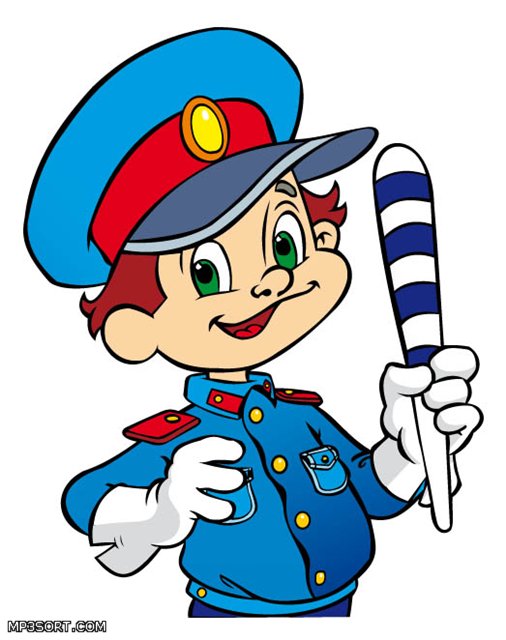 х.  Сиротский 
2014 г.
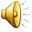 Задачи работы по ПДД в ДОУ:
Обучение детей безопасному поведению на дорогах.
Формирование у детей навыков и умений наблюдения за дорожной обстановкой и предвидения опасных ситуаций, умение избегать их.
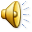 Работа комиссии  «За безопасность дорожного движения»
Оформление паспорта дорожной безопасности;
Подготовка и проведение мероприятий по ПДД с детьми;
Работа с коллективом;
Работа с родителями;
Оформление информационного стенда;
Изготовление памяток
Сайт ДОУ.
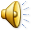 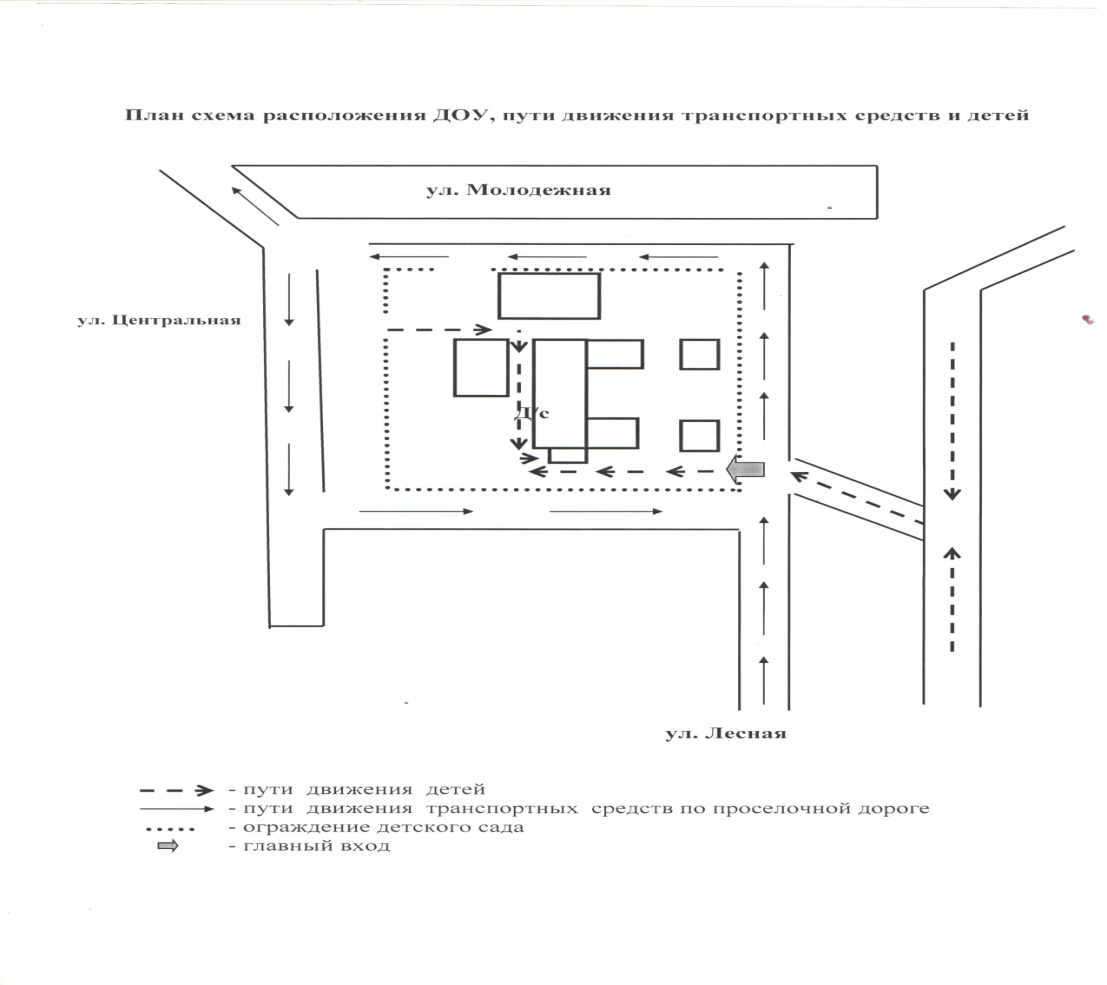 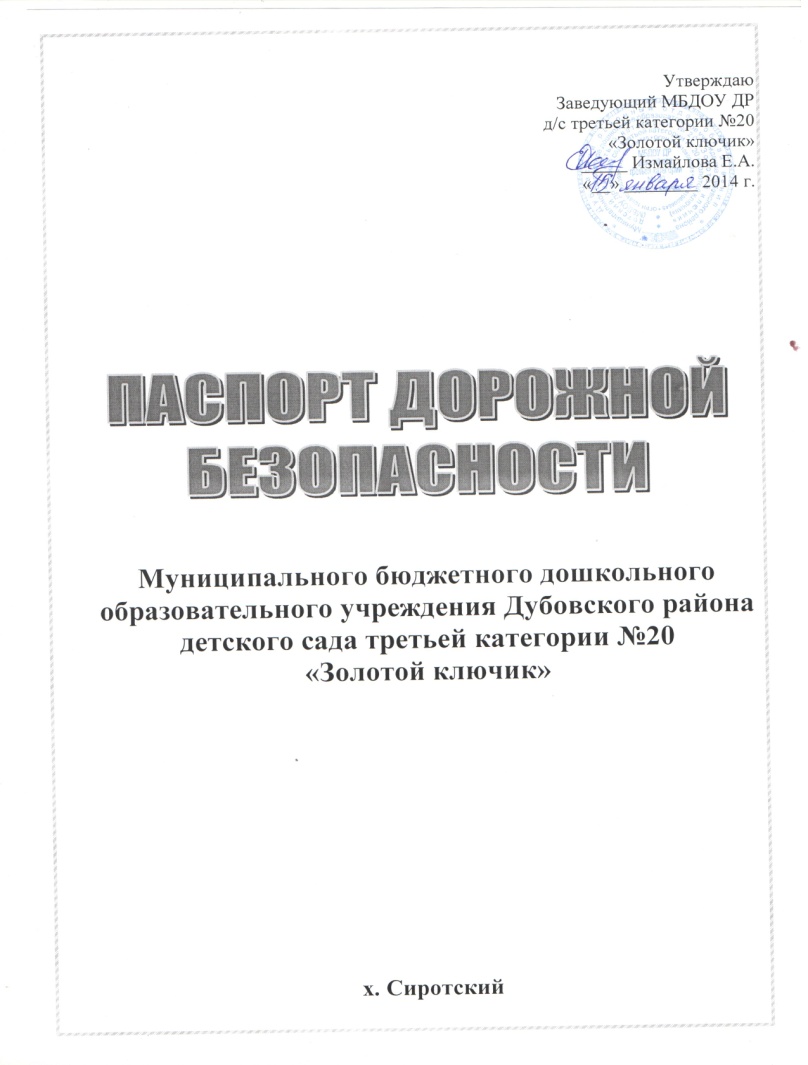 Паспорт дорожной безопасности ДОУ
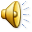 Макет «Безопасный  путь в детский сад»
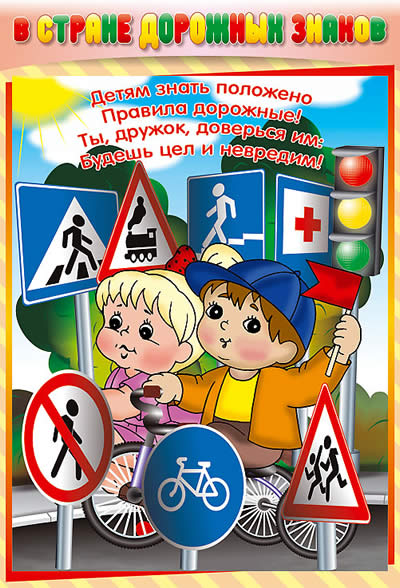 Дорожная разметка
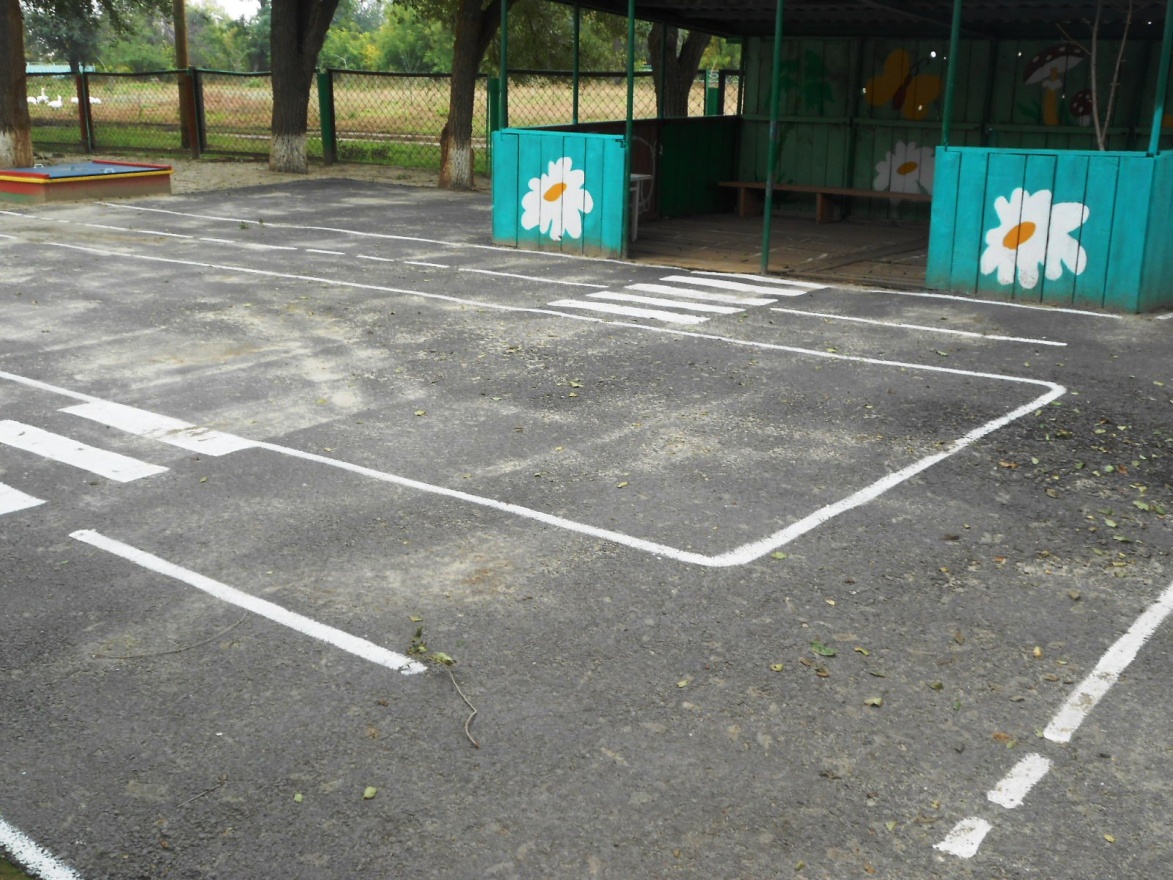 Автодискотека
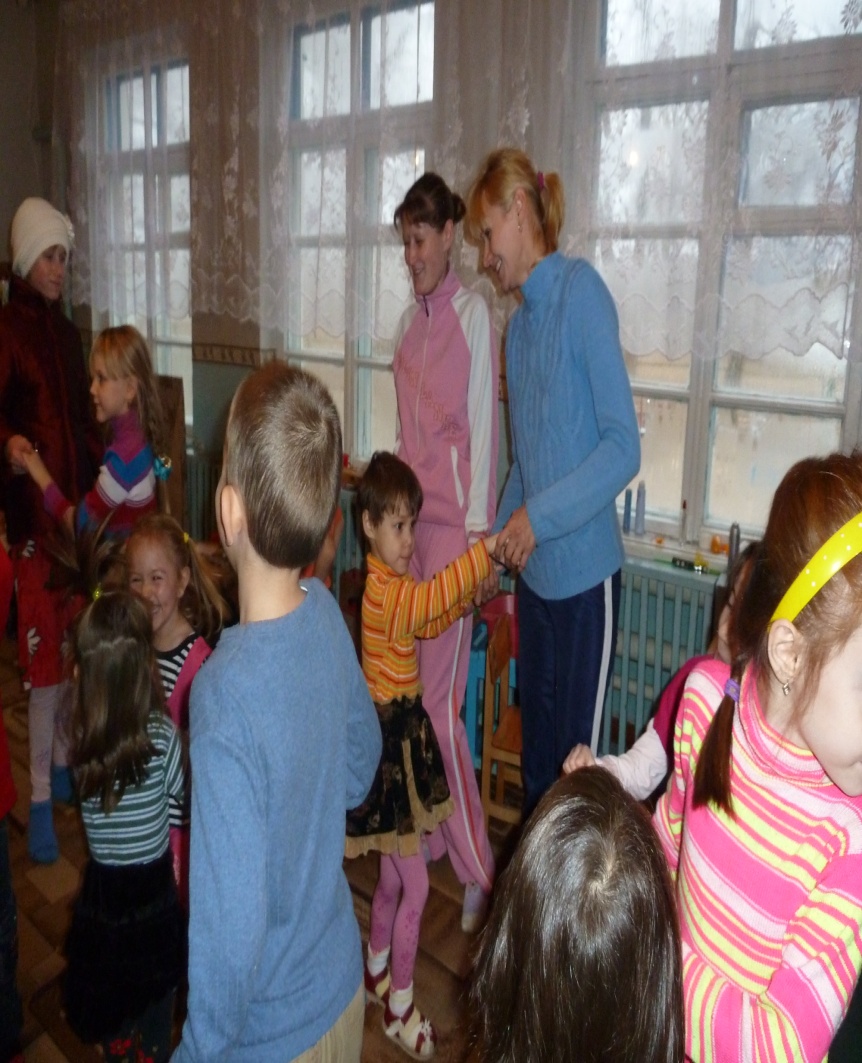 Сюжетно-ролевые игры
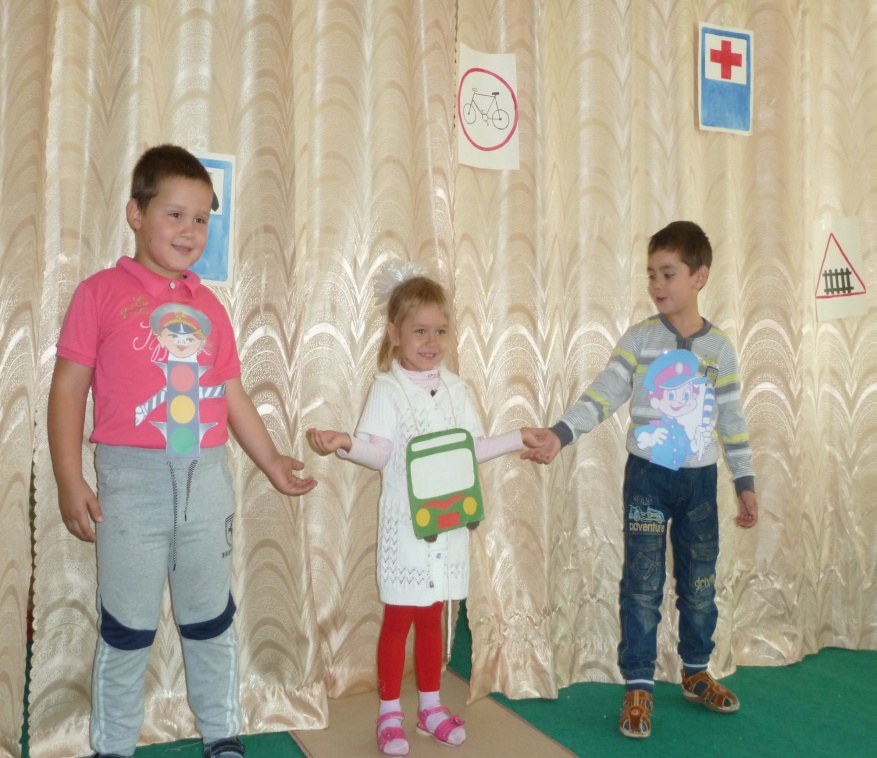 Работа с родителями
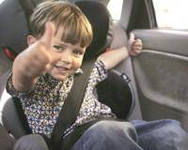 Методическое обеспечение
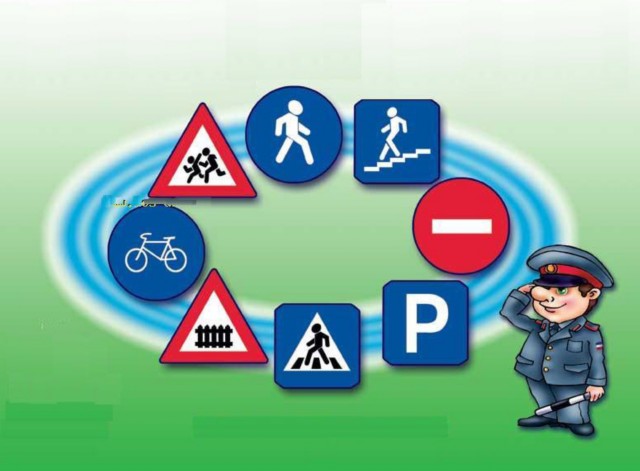 Информационный стенд и уголки по ПДД
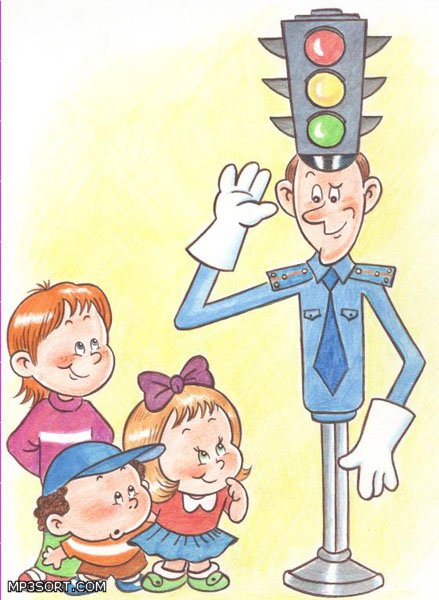 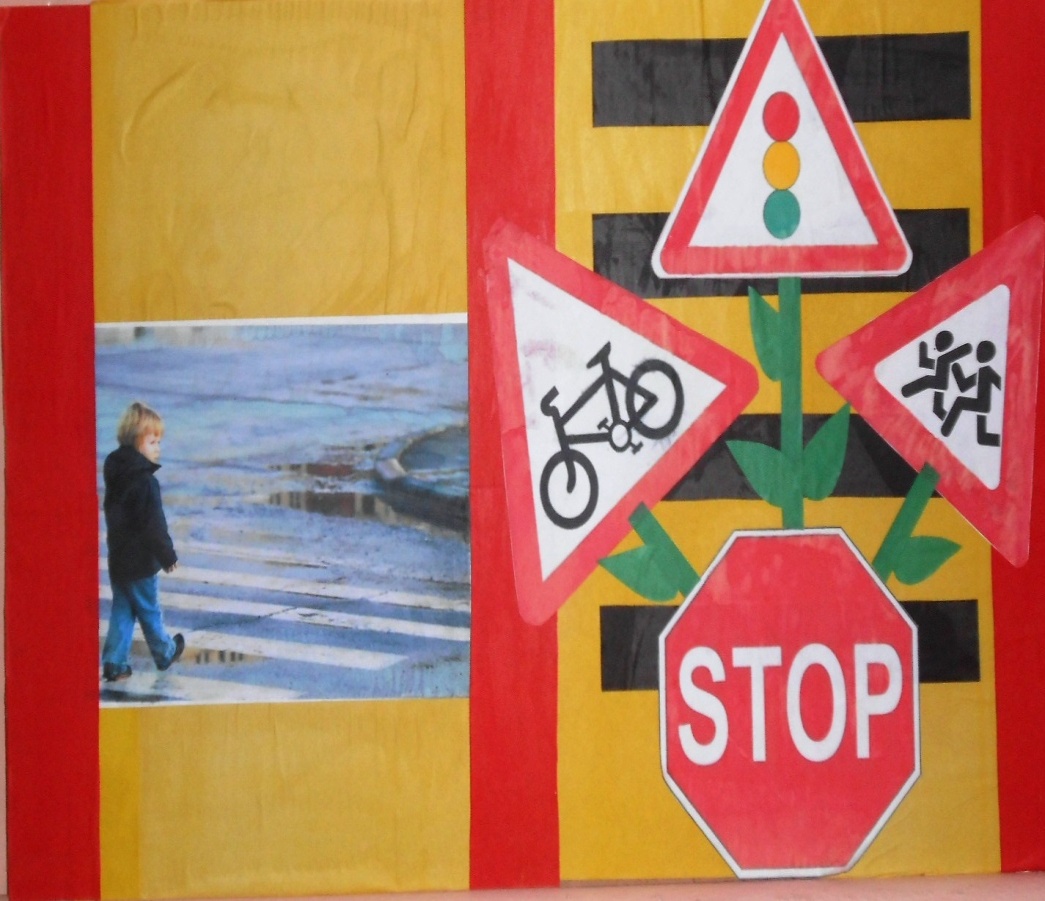 Развивающие настольные игры
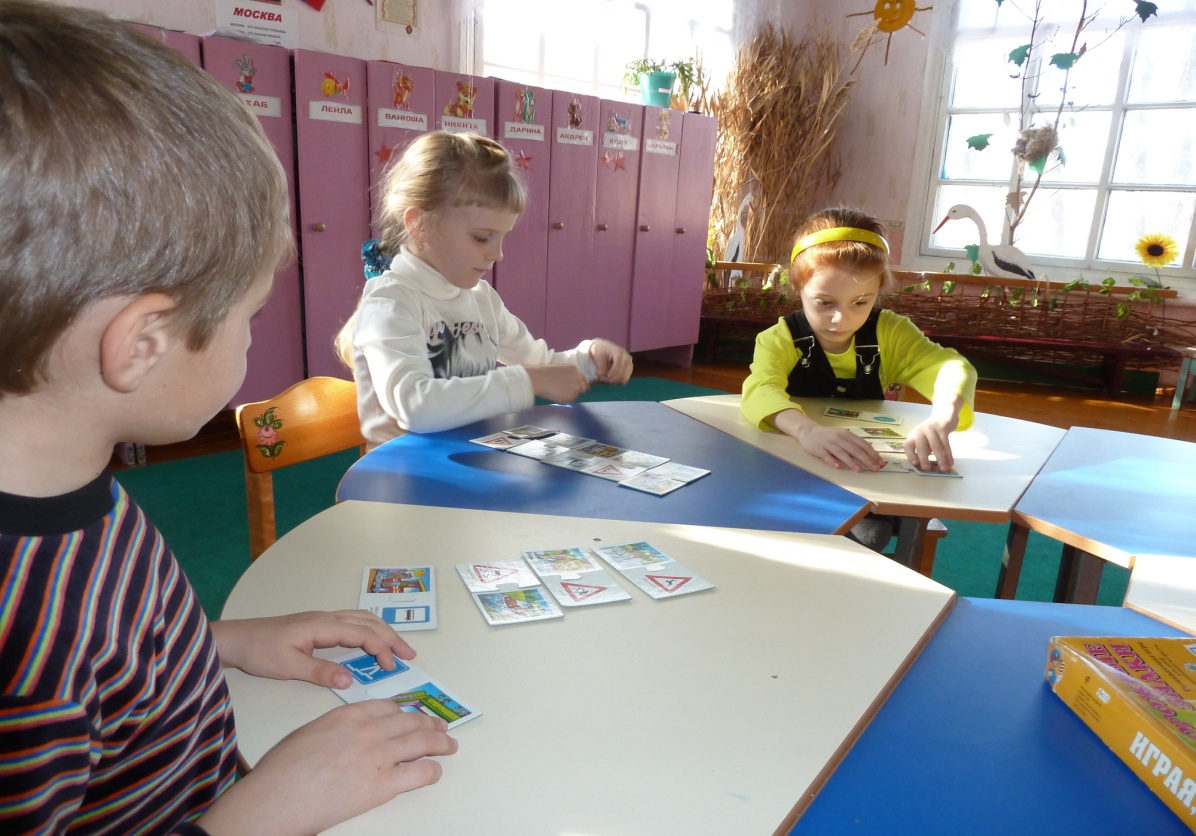 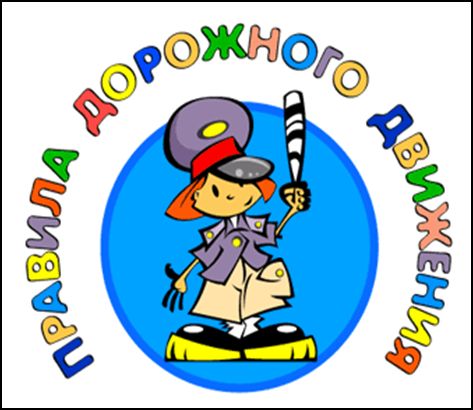 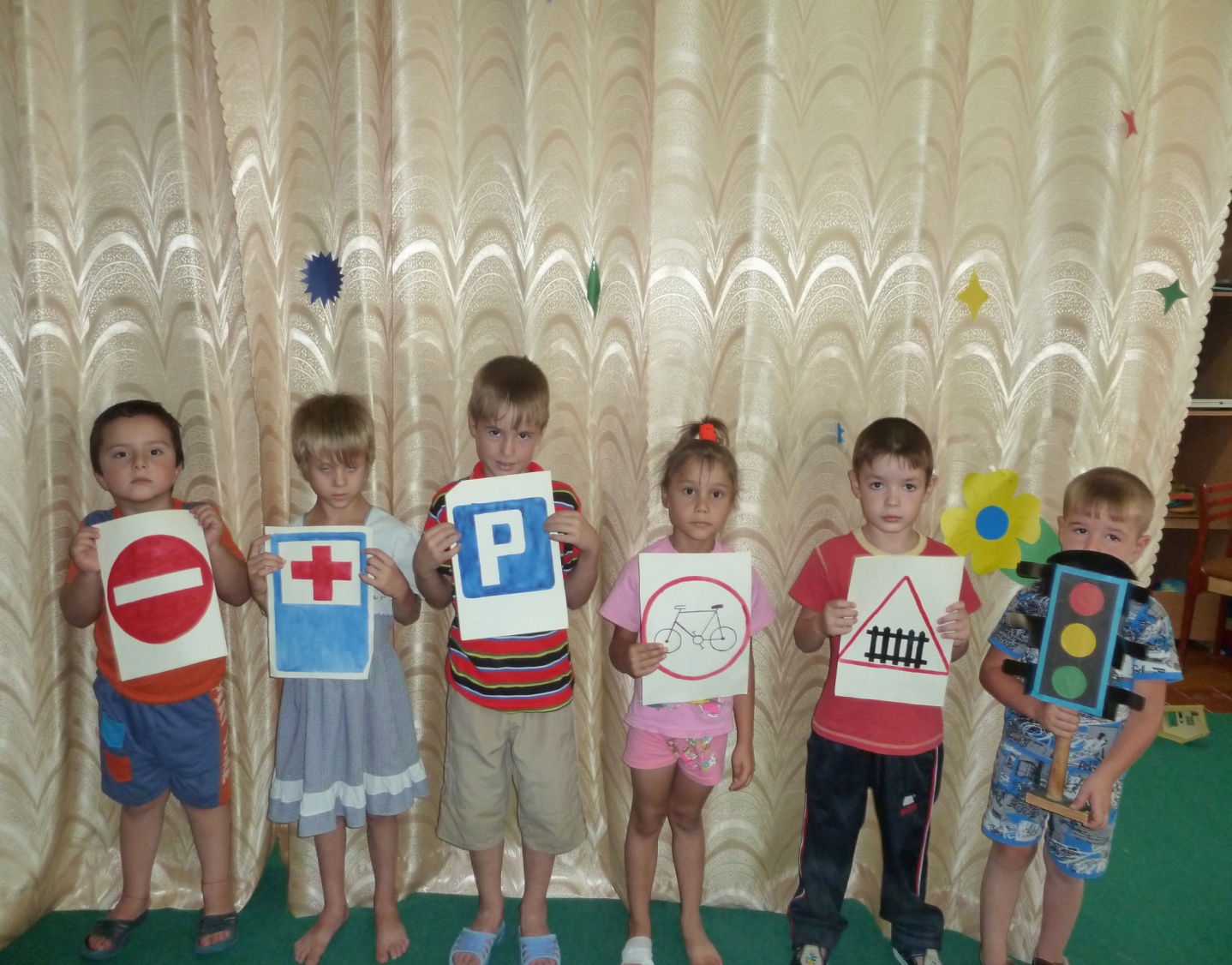 СПАСИБО ЗА ВНИМАНИЕ!!!
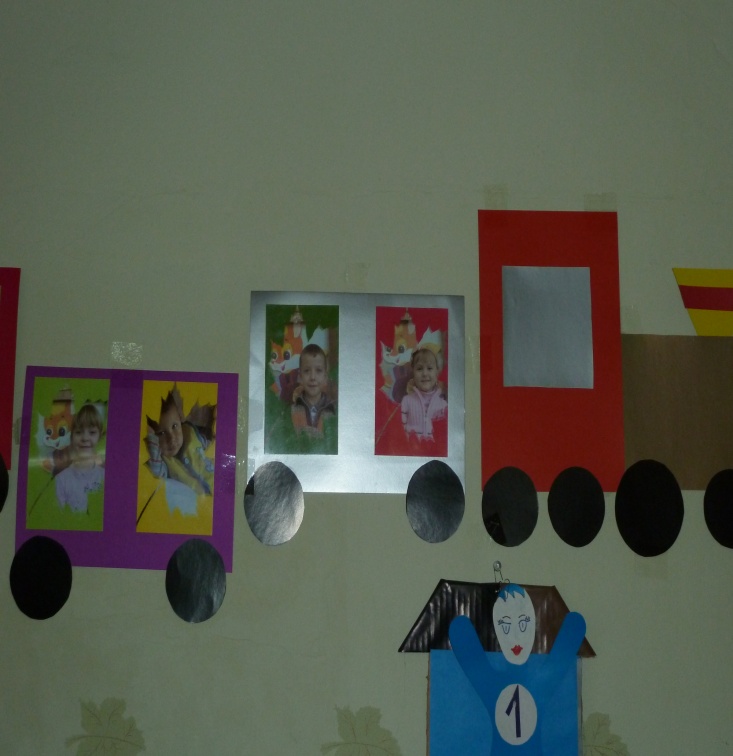